Комитет финансов города Курска
БЮДЖЕТ ДЛЯ ГРАЖДАН
к проекту решения Курского городского Собрания «Об исполнении бюджета города Курска за 2021 года»
Виктор Иванович Стекачёв, 
председатель комитета
Курск, апрель 
2022 год
Дорогие друзья! Сердечно приветствуем  вас на нашем сайте.
В презентации вы сможете оценить объемы доходов и расходов бюджета города за 2021 год, их динамику в сравнении с предыдущим годом, увидеть основные направления расходования средств бюджета в отчетном году на финансирование мероприятий в сфере образования, культуры, молодежной и социальной политики, жилищно-коммунального хозяйства, и других сферах и проектах. Надеюсь, что знакомство с результатами и особенностями муниципальных финансов за 2021 год будет для вас не только интересным, но и полезным, что даст вам в дальнейшем возможность участия в обсуждении важных вопросов и принятии решений, связанных с жизнедеятельностью города Курска. Информационный ресурс «Бюджет для граждан»  подготовлен к  проекту решения Курского городского Собрания «Об исполнении бюджета города Курска за 2021 год». С данным документом  можно ознакомиться в сети «Интернет» на  сайте Администрации  города Курска в разделе «Экономика»  и на сайте Курского городского Собрания в разделе «Открытый диалог».
«Бюджет для граждан» существует уже не первый год и доказал свою значимость и востребованность, как эффективный механизм «виртуального» диалога между муниципальной властью и населением города, занял важное место в общественной жизни. В целях обеспечения открытости работы Администрации города Курска представляем вашему вниманию отчет об исполнении бюджета города Курска за 2021 год в формате – «Бюджет для граждан». Данная форма отчета об исполнении бюджета предназначена для различных категорий населения города и представителей разных профессий: студентов, молодых семей и пенсионеров, педагогов и врачей, а также других категорий населения, не обладающих специальными знаниями в сфере бюджетного законодательства, и поможет разобраться им в главном финансовом документе города.
Город областного значения, образующий 
муниципальное образование 
«Город Курск», со статусом городского округа.
КУРСК- город в России,         административный центр Курской области.
Территория
города Курска  составляет  208 км2.
Численность населения города Курска на 01.12.2021г. – 447,865 тыс. человек.
СТАДИИ БЮДЖЕТА
Составление проекта бюджета
1
Рассмотрение и утверждение бюджета
2
Исполнение бюджета
3
Муниципальный финансовый контроль
4
ЧТО ТАКОЕ ИСПОЛНЕНИЕ БЮДЖЕТА?
ИСПОЛНЕНИЕ БЮДЖЕТА 

процесс сбора и учета доходов и осуществление расходов на основе сводной бюджетной росписи и кассового плана. 

Исполнение бюджета – это этап бюджетного процесса, который начинается с момента утверждения решения о бюджете законодательным (представительным) органом муниципального образования и продолжается в течение финансового года.
ОСНОВНЫЕ ЭТАПЫ ИСПОЛНЕНИЯ БЮДЖЕТА: 

исполнение бюджета по доходам (обеспечение полного и своевременного поступления в бюджет налогов, сборов, доходов от использования имущества и других обязательных платежей, в соответствии с утвержденными бюджетными назначениями);
исполнение бюджета по расходам (обеспечение последовательного финансирования мероприятий, предусмотренных решением о бюджете, в пределах утвержденных сумм с целью исполнения принятых муниципальным образованием расходных обязательств).

Составление и утверждение отчета об исполнении бюджета является важной формой контроля за исполнением бюджета. Годовой отчет об исполнении бюджета города Курска представляется на  рассмотрение в Курское городское Собрание. По результатам рассмотрения отчета депутаты Курского городского Собрания принимают решение об утверждении.
ГРАЖДАНИН, ЕГО УЧАСТИЕ В БЮДЖЕТНОМ ПРОЦЕССЕ
Гражданин как 
получатель социальных гарантий
Гражданин как 
налогоплательщик
Получает социальные гарантии в области образования, здравоохранения, жилищно-коммунального хозяйства, культуры, физической культуры и спорта, социальных льгот и в области других направлений социальных гарантий населению – расходная часть бюджета
Участвует в формировании доходной части бюджета
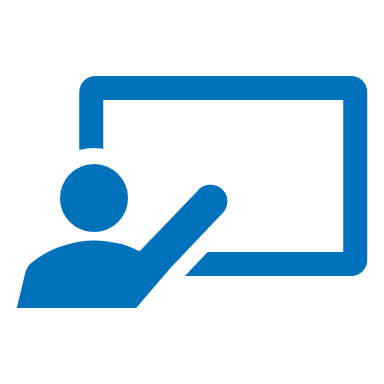 Граждане – как налогоплательщики, и как потребители муниципальных услуг – должны быть уверены в том, 
что передаваемые ими в распоряжение муниципального образования средства используются эффективно, 
приносят конкретные результаты как для общества в целом, так и для каждой семьи, для каждого человека
ПОКАЗАТЕЛИ СОЦИАЛЬНО-ЭКОНОМИЧЕСКОГО РАЗВИТИЯ ГОРОДА КУРСКА
Численность работающих, тыс. чел.
Фонд оплаты труда
отчет 2020               оценка 2021
Среднемесячная заработная плата одного работающего в городе
[Speaker Notes: © Copyright Showeet.com – Creative & Free PowerPoint Templates]
ПОКАЗАТЕЛИ СОЦИАЛЬНО-ЭКОНОМИЧЕСКОГО РАЗВИТИЯ ГОРОДА КУРСКА
Численность населения на конец года (в тыс.чел.)
Объем отгруженных товаров собственного производства, выполненных работ  и услуг собственными силами (в млн. руб.)
Оборот  общественного  питания (в млн. руб.)
[Speaker Notes: © Copyright Showeet.com – Creative & Free PowerPoint Templates]
АНАЛИЗ ИСПОЛНЕНИЯ БЮДЖЕТА
ОСНОВНЫЕ ПАРАМЕТРЫ  ИСПОЛНЕНИЯ БЮДЖЕТА  ГОРОДА КУРСКА ЗА 2020 ГОД И 2021 ГОДЫ (в тыс. руб.)
ИСПОЛНЕНИЕ БЮДЖЕТА  ГОРОДА КУРСКА ЗА 2021 ГОД(в тыс. руб.)
СТРУКТУРА НАЛОГОВЫХ И НЕНАЛОГОВЫХ ДОХОДОВ БЮДЖЕТА ГОРОДА КУРСКА ЗА 2021 ГОД
СТРУКТУРА НАЛОГОВЫХ ДОХОДОВ БЮДЖЕТА ГОРОДА КУРСКА ЗА 2020-2021 ГГ. (В %)
СТРУКТУРА НЕНАЛОГОВЫХ ДОХОДОВ БЮДЖЕТА ГОРОДА КУРСКА ЗА 2020-2021 ГГ. (В %)
СТРУКТУРА БЕЗВОЗМЕЗДНЫХ ПОСТУПЛЕНИЙ ИЗ ОБЛАСТНОГО БЮДЖЕТА ЗА 2020-2021 ГГ. (в тыс.руб.)
РАСХОДЫ БЮДЖЕТА ГОРОДА КУРСКА (в тыс.руб.)
СТРУКТУРА РАСХОДОВ БЮДЖЕТА ГОРОДА КУРСКА ЗА 2021 ГОД
ПОКАЗАТЕЛИ РАСХОДОВ БЮДЖЕТА ГОРОДА КУРСКА ЗА 2021 ГОД ПО РАЗДЕЛАМ, ПОДРАЗДЕЛАМ КЛАССИФИКАЦИИ РАСХОДОВ БЮДЖЕТА (тыс.руб.)  (1)
ПОКАЗАТЕЛИ РАСХОДОВ БЮДЖЕТА ГОРОДА КУРСКА ЗА 2021 ГОД ПО РАЗДЕЛАМ, ПОДРАЗДЕЛАМ КЛАССИФИКАЦИИ РАСХОДОВ БЮДЖЕТА (тыс.руб.)  (2)
ПОКАЗАТЕЛИ РАСХОДОВ БЮДЖЕТА ГОРОДА КУРСКА ЗА 2021 ГОД ПО РАЗДЕЛАМ, ПОДРАЗДЕЛАМ КЛАССИФИКАЦИИ РАСХОДОВ БЮДЖЕТА (тыс.руб.)  (3)
ПОКАЗАТЕЛИ РАСХОДОВ БЮДЖЕТА ГОРОДА КУРСКА ЗА 2021 ГОД ПО РАЗДЕЛАМ, ПОДРАЗДЕЛАМ КЛАССИФИКАЦИИ РАСХОДОВ БЮДЖЕТА (тыс.руб.)  (4)
РАСХОДЫ БЮДЖЕТА НА СОЦИАЛЬНО - КУЛЬТУРНУЮ СФЕРУ 
ГОРОДА КУРСКА ЗА 2021 ГОД
Бюджет города Курска за 2021 год, как и все предыдущие годы, - социально-ориентированный. 
Значительное увеличение расходов  на социально-  культурную сферу в  2021 году в сравнении с предыдущими годами обусловлено выполнением Указов Президента РФ 2012 года, в том числе  повышением уровня оплаты труда отдельных категорий работников учреждений образования и работников учреждений культуры, введением в действие школы по проспекту А. Дериглазова в городе Курске. Также в рамках проекта «Народный бюджет» отремонтировано и благоустроено 47 объектов социально-культурной сферы, что на 21 объект больше уровня 2020 года. 
Все обязательства муниципального образования «Город Курск» по реализации Указов Президента РФ №597 «О мероприятиях по реализации государственной социальной политики» и №761 от 01.06.2012 г. «О национальной стратегии действий в интересах детей на 2012 – 2017 годы», в части доведения размера оплаты труда до требуемого уровня, выполнены в соответствии с утвержденными «дорожными картами».
Всего в 2021 году  на социально-культурную сферу направлено бюджетных средств-68,7%  от общего объема расходов или 10 413 274 тыс.рублей, что на 1 570 045 тыс.рублей  больше уровня  2020 года
ОБЩЕЕ КОЛИЧЕСТВО УЧРЕЖДЕНИЙ,ОКАЗЫВАЮЩИХ УСЛУГИ 
за счет бюджета города Курска (казенных, бюджетных, автономных и частных)-236:
Казенные учреждения - 42
Бюджетные учреждения - 193
Частное учреждение
Частное общеобразовательное учреждение «Курская православная гимназия во имя преподобного Феодосия Печерского».
Perfect Concept
60 школ;
82 детских садов;
19 учреждений дополнительного образования; 
10 центров досуга;
1 централизованная библиотечная система;
3 спортивных центра;
10 спортивных школ;
1 учреждение дорожного хозяйства;
2 учреждения соц.обеспечения;
1 учреждение архитектуры
3 учреждения молодежи и реализа-ции молодежных программ;
1 учреждение СМИ.
2 школы;
3 детских сада; 
20 отраслевого органа  Администрации города Курска;
2 учреждения городского хозяйства
5 Централизованных бухгалтерий (образования, культуры, молодежи)
3 прочих учреждения  образования;
1 Избирательная комиссия
6 Обслуживающих учреждения.
РАСХОДЫ БЮДЖЕТА НА ОБРАЗОВАНИЕ
В бюджете  города Курска  предусмотрены средства на оказание муниципальных услуг в области образования:
 
  по предоставлению общедоступного бесплатного дошкольного образования 85 детскими дошкольными учреждениями, с общей численностью детей- 21 513 человек;
  по предоставлению общедоступного и бесплатного начального общего, основного общего, среднего(полного) общего образования по основным образовательным программам 61 общеобразовательными учреждениями с численностью  обучающихся- 50 909   учащихся;
 по предоставлению дополнительного образования муниципальными образовательными учреждениями (дворец пионеров и школьников, дом искусств,  детский (подростковый) центр, дом  и дворец детского творчества)-8 учреждений с  общей численностью 35 507 человек);
 по предоставлению дополнительного образования художественной и музыкальной направленности (школы искусств)-11 учреждений, число обучающихся  6 007 человек;
по оказанию прочих услуг в области образования (научно-методический центр, центр диагностики и консультирования «Гармония», издательский центр «ЮМЭКС»).
За счет средств предусмотренных на  обеспечение отдыха и оздоровление детей  в каникулярное время в лагерях в отчетном году приобретено путевок в загородные лагеря для 1503 детей. 
Организована работа по оздоровлению 
9 816 детей  в школьных лагерях
 с дневным пребыванием,  также 
с ростом на 2 851 детей по 
сравнению с 2020 годом.









На проведение мероприятий 
в области молодежной политики, на 
организационно-воспитательную работу
с молодежью и на другие расходы 
предусмотрены средства в следующих объемах:
РАСХОДЫ НА МОЛОДЕЖНУЮ ПОЛИТИКУ
РАСХОДЫ БЮДЖЕТА НА КУЛЬТУРУ
Общий объем расходов по разделу «Культура и кинематография», в том числе на функционирование 12  учреждений составил:
329 428
347 129
94,9
ИСПОЛНЕНО ЗА 
2021 ГОД 
(ТЫС.РУБ.)
ПЛАН НА 2021 ГОД (ТЫС.РУБ.)
% ИСПОЛНЕНИЯ
За счет средств бюджета города учреждения культуры оказывают муниципальные услуги по  организации библиотечного обслуживания населения, комплектованию и обеспечению сохранности библиотечного  фонда, предоставлению культурно-досуговой деятельности, поддержке традиционного  художественного творчества. 
	Впервые в 2021 году по данной отрасли реализован проект «Народный бюджет» на ремонт полов в помещениях МБУК ГКЦ «Лира», расположенного по адресу: г. Курск, ул. Менделеева, 59.
29
РАСХОДЫ БЮДЖЕТА ГОРОДА КУРСКА НА ФИЗКУЛЬТУРУ И СПОРТ ЗА 2021 ГОД
На проведение мероприятий в области физической культуры и спорта и содержание 14 учреждений из бюджета города Курска  направлены средства в следующих объемах:
В отчетном году в рамках проекта «Народный бюджет» направлено 11 454 тыс. рублей и отремонтировано 5 учреждений:
МБУ ДО «СШ БОКСА»
МБУ «СШ «КАРТИНГ»
МБУ «СШ №4»
МБУ «ГФСЦ»ВОСТОК»
МБУ «СШ «МЕДВЕДЬ»
План на
2021 год (тыс.руб.)
Исполнено за
 2021 год 
(тыс.руб.)
%
исполнения
РАСХОДЫ БЮДЖЕТА ГОРОДА КУРСКА НА ЖИЛИЩНО-КОММУНАЛЬНОЕ ХОЗЯЙСТВО ЗА 2021 ГОД
171 879 тыс. руб.
на благоустройство дворовых и общественных территорий
60 000 тыс.руб.
110 146 тыс.руб.
246 265 тыс.руб.
120 270 тыс. руб.
в рамках национального проекта «Жилье и городская среда» на приобретение квартир гражданам, переселившимся из ветхого и аварийного жилья
на строительство и реконструкцию (модернизацию) объектов питьевого водоснабжения
на реконструкцию системы биологической очистки 
на городских очистных
 сооружениях г. Курск
На модернизацию
 систем коммунальной 
инфраструктуры
В отчетном году по разделу «ЖКХ» приходится 8,9% расходов бюджета города или 1 353 441 тыс.руб., часть из которых были направлены:
РАСХОДЫ БЮДЖЕТА ГОРОДА КУРСКА НА ТРАНСПОРТ ЗА 2021 ГОД- из бюджета города средства направлялись транспортным организациям в размере:
18 123
тыс. руб.
152 743 
тыс.руб.
221 629
тыс.руб.
субсидия на оказание финансовой помощи, направленной на восстановление платежеспособности транспортным организациям (превысило уровень 2020 г. на 40%.)
на возмещение затрат в связи с предоставлением права бесплатного проезда в городском транспорте общего пользования обучающимся общеобра-зовательных организаций г. Курска
на выполнение работ, связанных с осуществлением регулярных перевозок по регулярным тарифам по отдельным муниципальным маршрутам (больше уровня 2020 г. на 33,9%)
ИСПОЛНЕНИЕ МУНИЦИПАЛЬНОГО ДОРОЖНОГО ФОНДА
ГОРОДА КУРСКА В 2021 ГОДУ
СТРОИТЕЛЬСТВО, РЕКОНСТРУКЦИЯ И РЕМОНТЫ СОЦИАЛЬНО-ЗНАЧИМЫХ ОБЪЕКТОВ В 2021 ГОДУ
В 2021 году из бюджета города Курска направлены средства на строительство, реконструкцию, ремонты объектов социально-культурной сферы в сумме 554 136 тыс.рублей, из них на :

  Строительство школы  на проспекте  В. Клыкова - 344 044 тыс.рублей;

  Строительство школы №12- 36 523 тыс.рублей.


Кроме того, направлены  средства на капитальные и текущие  ремонты учреждений образования, культуры, молодежной  политики, физической культуры и спорта -                           173 569 тыс.рублей.
ИСПОЛНЕНИЕ РАСХОДОВ БЮДЖЕТА ГОРОДА ПО МУНИЦИПАЛЬНЫМ ПРОГРАММАМ ЗА 2021 ГОД (ТЫС.РУБ.)
1.Развитие культуры и туризма в городе Курске –  681 164
2.Социальная поддержка граждан города Курска – 2 337 266
3.Развитие образования в городе Курске – 6 657 658
4.Уравление муниципальным имуществом и земельными ресурсами города Курска – 73 504
5.Энергосбережение и повышение энергетической эффективности на территории МО "Город Курск" - 397
6.Обеспечение жильем граждан города Курска – 168 070
7.Организация предоставления населению жилищно-коммунальных услуг, благоустройство и охрана окружающей среды в городе Курске – 648 263
8.Совершенствование работы с молодежью, системы отдыха и оздоровления детей, развитие физической культуры и спорта в городе Курске – 319 822
9.Градостроительство и инвестиционная деятельность в городе Курске -  853 234
10.Развитие транспортной системы, обеспечение перевозки пассажиров в городе Курске и безопасности  дорожного движения – 2 293 821
11.Профилактика правонарушений в городе Курске – 5 803
12. Развитие и совершенствование системы гражданской обороны, защита населения и территории от чрезвычайных ситуаций,  обеспечение первичных мер пожарной безопасности и безопасности людей на водных объектах в городе Курске – 70 614
13.Управление муниципальными финансами города Курска -         164 291
14.Развитие малого и среднего предпринимательства в городе Курске -16 316
15.Развитие системы муниципального управления в городе Курске – 379 683
16.Формирование современной городской среды в муниципальном образовании «Город Курск» –  172 832
ОБЪЕМ 16 МУНИЦИПАЛЬНЫХ ПРОГРАММ ЗА 2021 ГОД СОСТАВИЛ ВСЕГО 14 842 738 ТЫС.РУБЛЕЙ, В ТОМ ЧИСЛЕ:
средства федерального бюджета
2 899 775 тыс.рублей
средства областного бюджета
6 549 221 тыс.рублей
средства местного бюджета
5 393 742 тыс.рублей
МУНИЦИПАЛЬНЫЙ ДОЛГ ГОРОДА КУРСКА (ТЫС.РУБ.)
НА 01.01.2022

2 426 972,9
НА 01.01.2021

2 801 362,9
Снижение объема муниципального долга в 2021 году произошло в связи с проведенной работой по реструктуризации денежных обязательств муниципального образования перед областным бюджетом по бюджетным кредитам, а также в связи с досрочным погашением кредита кредитной организации за счет экономии расходов на обслуживание муниципального долга, образовавшейся в результате привлечения бюджетного кредита в УФК по Курской области на пополнение остатка средств на едином счете бюджета.
МУНИЦИПАЛЬНЫЕ ВНУТРЕННИЕ ЗАИМСТВОВАНИЯ МИНИЦИПАЛЬНОГО ОБРАЗОВАНИЯ «ГОРОД КУРСК» В 2020-2021 ГГ.
2020
2021
ПОЛУЧЕНИЕ КРЕДИТОВ ОТ КРЕДИТНЫХ ОРГАНИЗАЦИЙ
ПОГАШЕНИЕ КРЕДИТОВ ОТ КРЕДИТНЫХ ОРГАНИЗАЦИЙ
-2 452 143
2 588 319
1 160 000
-946 650
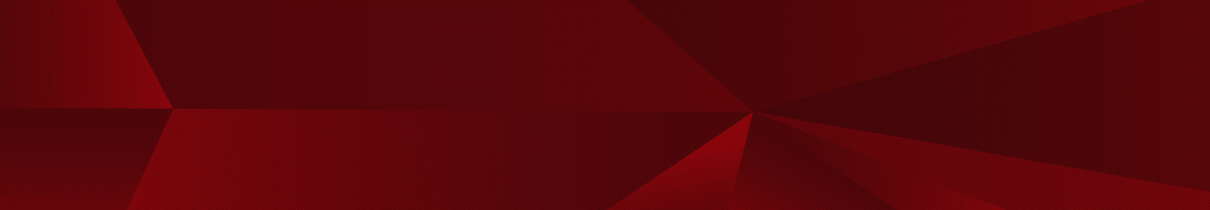 Контактная информацияКомитет финансов города Курска
город  Курск
ул. Ленина, 1Председатель: Стекачёв Виктор Ивановичфакс 8 /4712/70-00-09e-mail: gorfin@kursktelecom.ruвремя приема граждан: пн- пт. 9:00-13:00; 14:00-18:00
Контактные телефоны: 
Заместитель председателя комитета: Кузнецова Ольга Юрьевна 55-47-80;
И.о. заместитель председателя комитета- начальника отдела планирования доходов: 
Бартенева Екатерина Николаевна, 52-12-93;
Начальник бюджетного отдела: Валиулина Вита Рафаиловна, 70-00-01
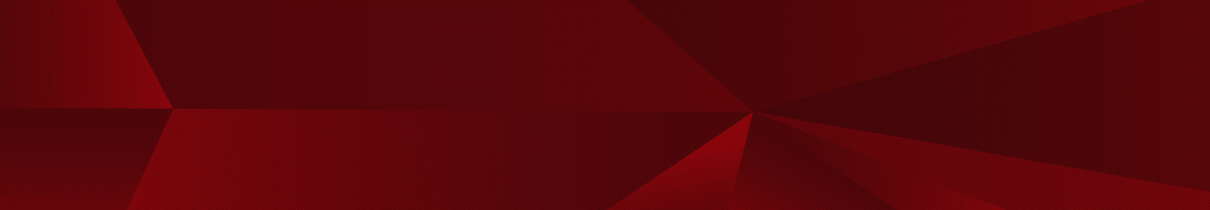 СПАСИБО, ЧТО ПОСЕТИЛИ
 ИНФОРМАЦИОННЫЙ РЕСУРС 
«БЮДЖЕТ ДЛЯ ГРАЖДАН»!